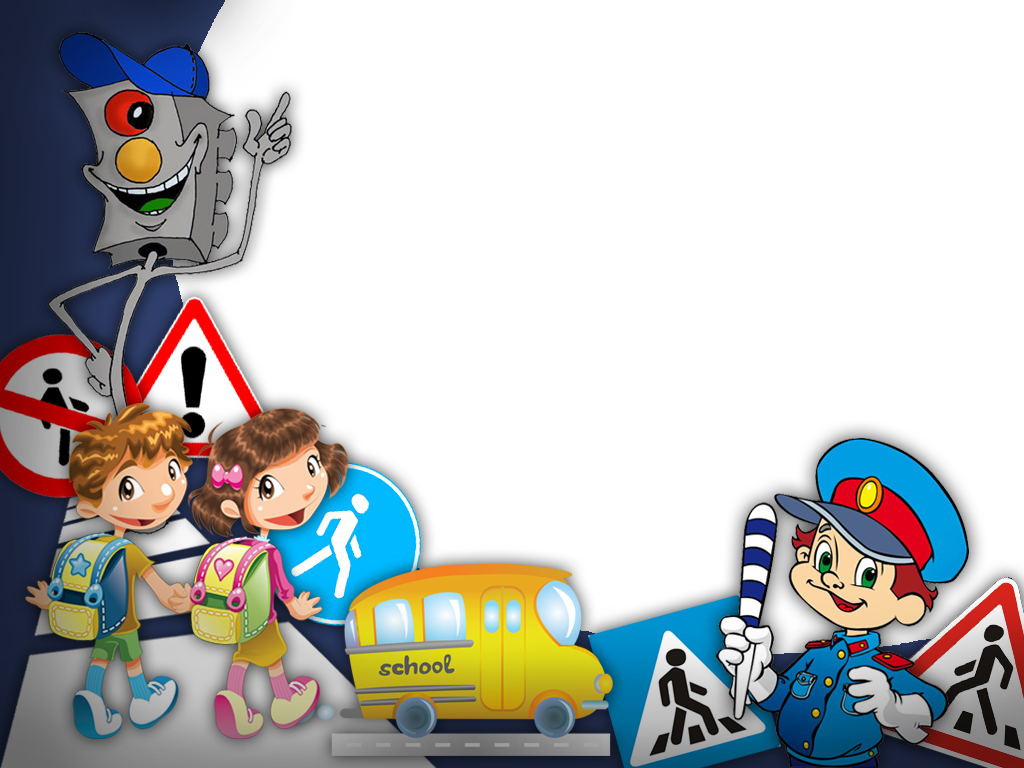 Агитбригада отряда ЮИД  МАОУ «Азигуловская СОШ»
«Безопасность детей на дороге в зимние каникулы»
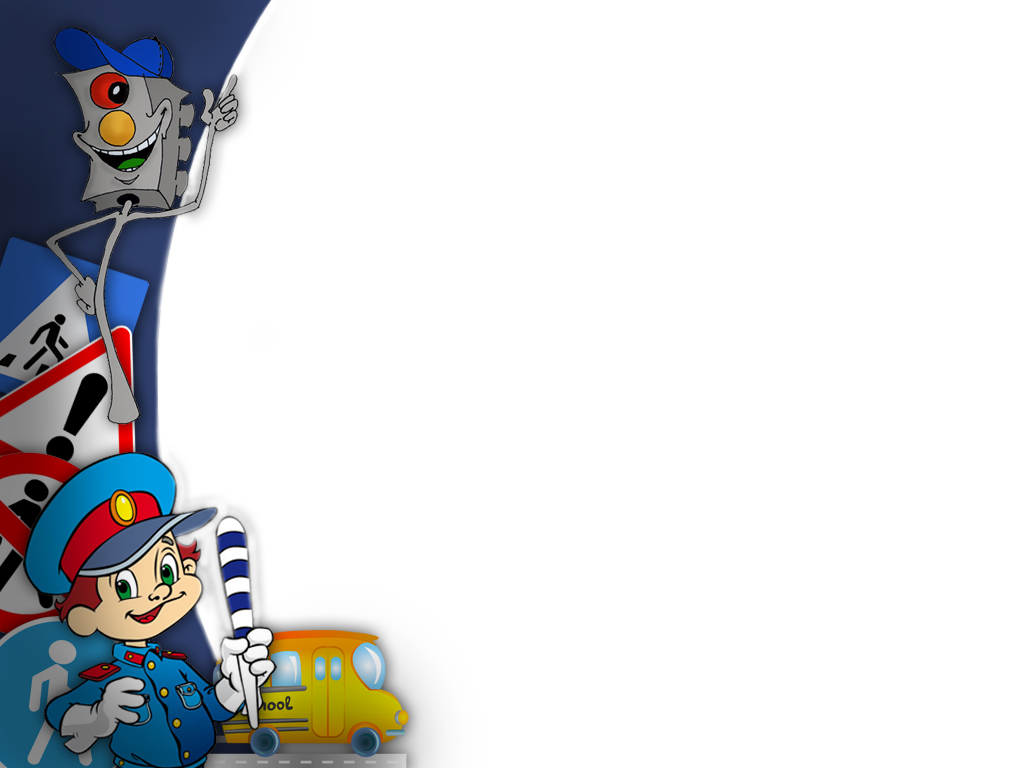 «Светлячок»
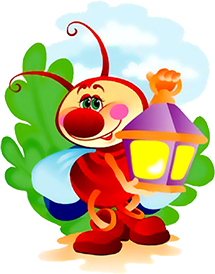 Наш девиз:
«Светить всегда, светить везде
даже если в темноте!»
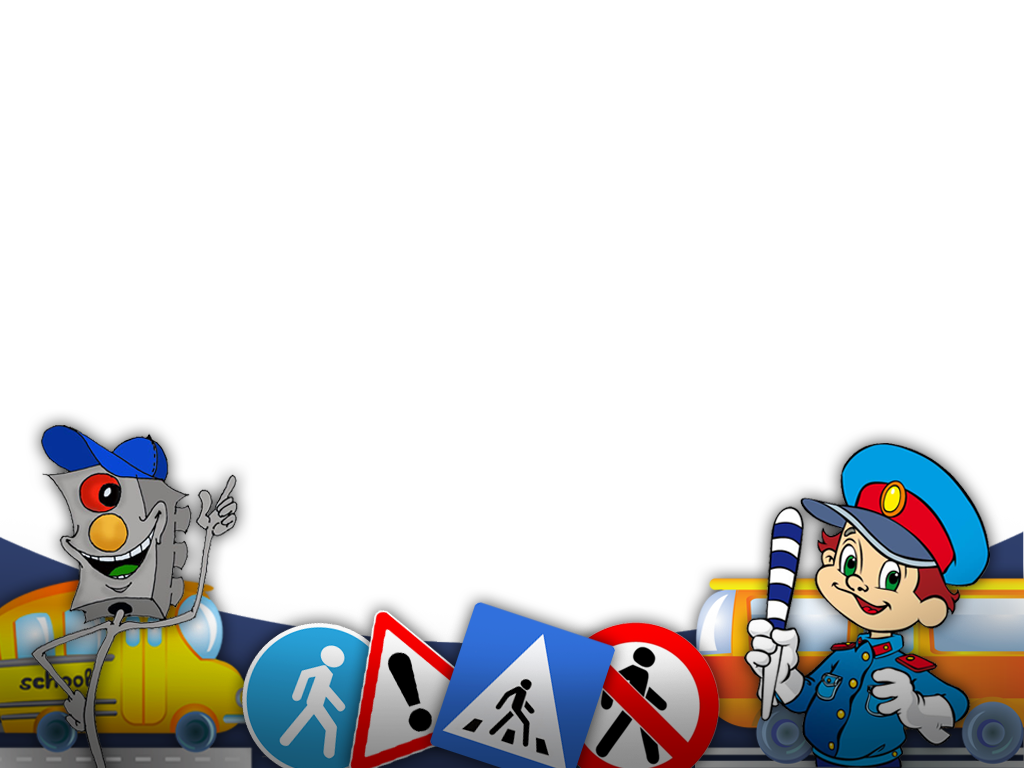 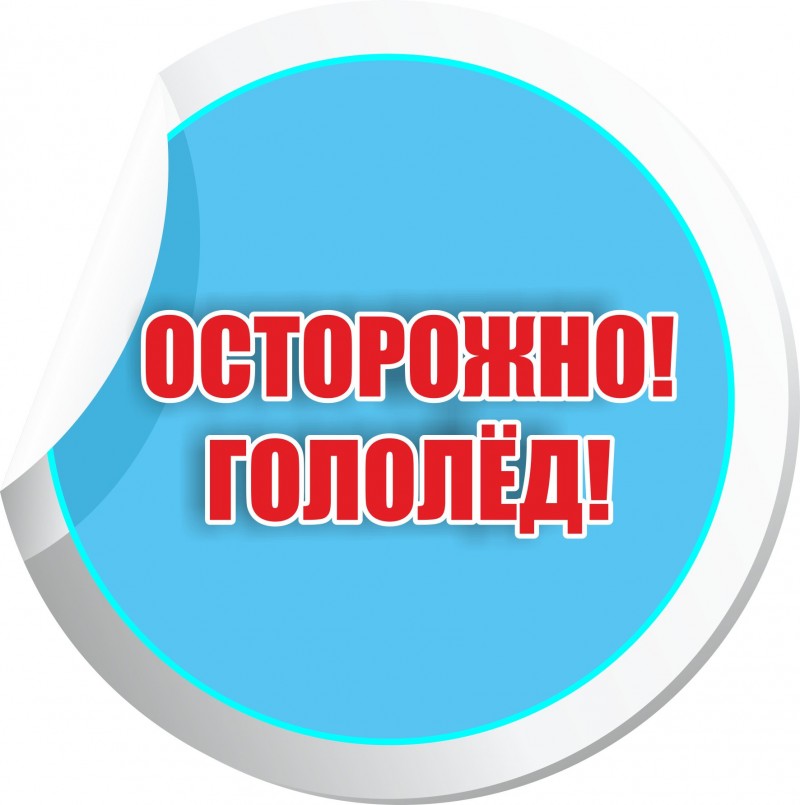 Уже морозы, гололёд,
Так будьте очень
Бдительны!
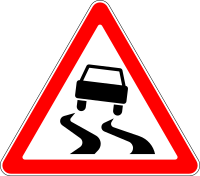 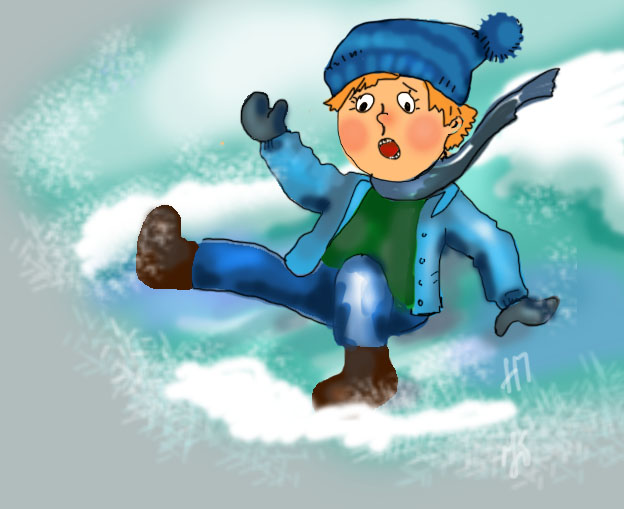 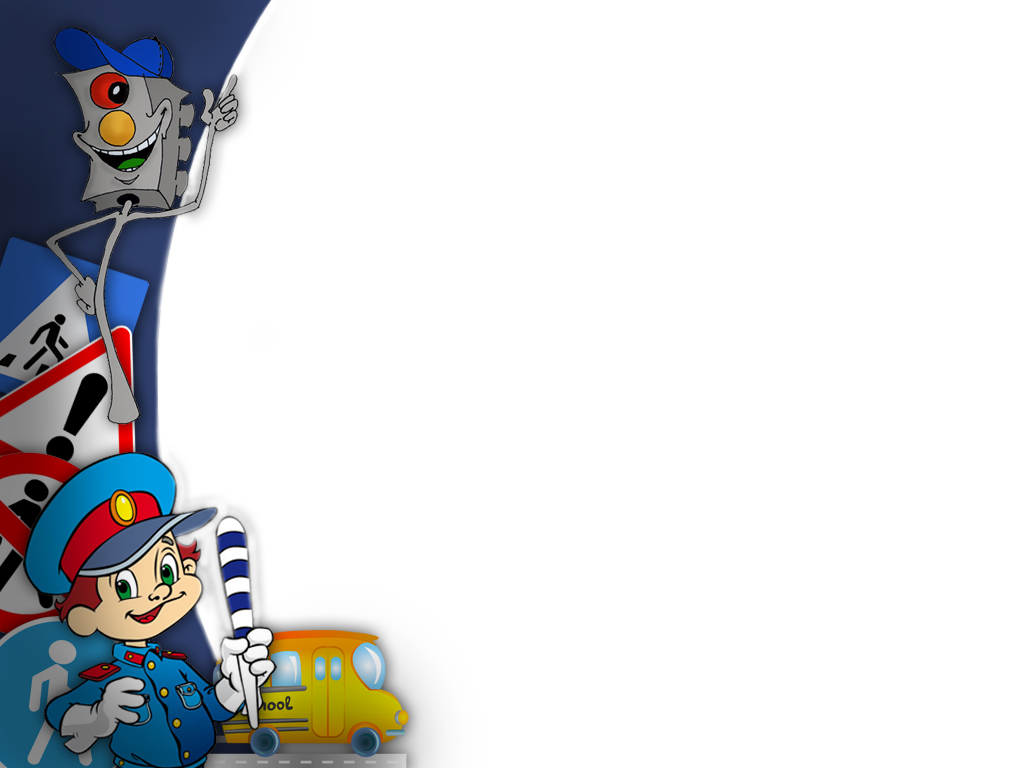 Ты дружок доверься им:
Будешь цел и невредим!
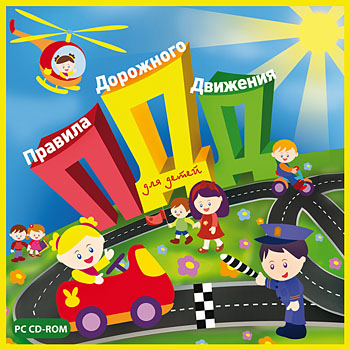 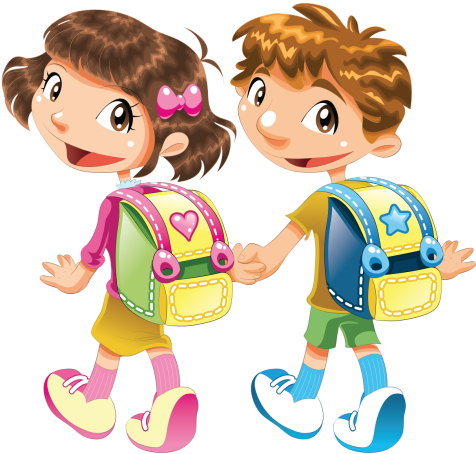 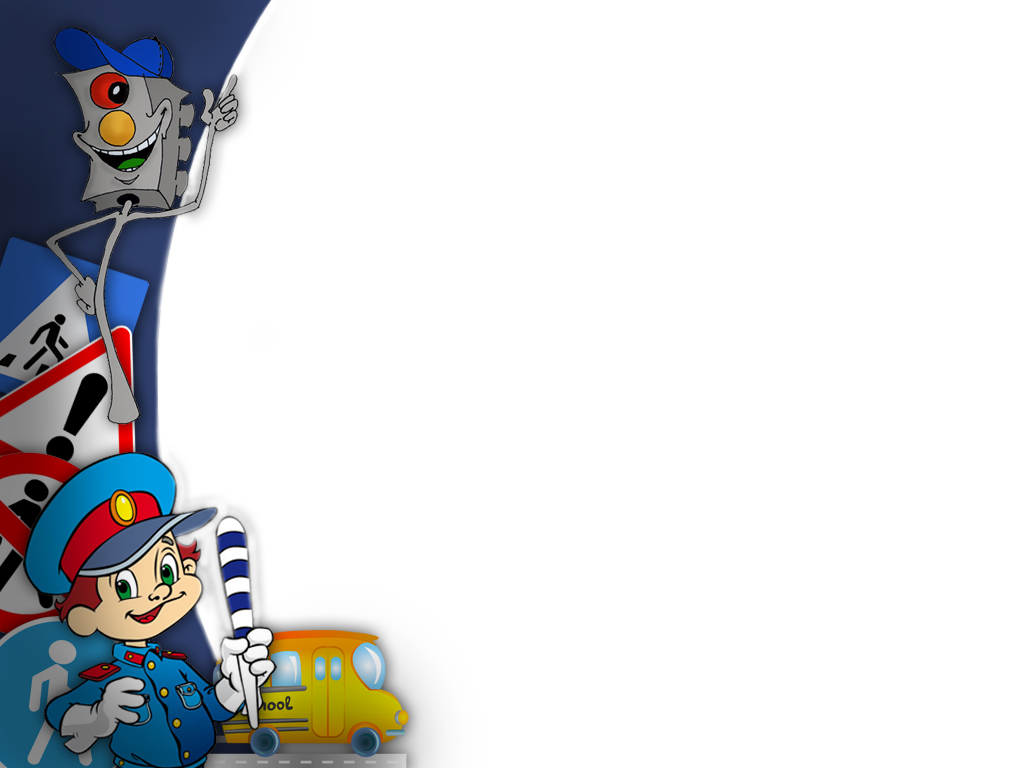 На скользкой дороге не торопитесь,
Внимательно по сторонам оглядитесь!
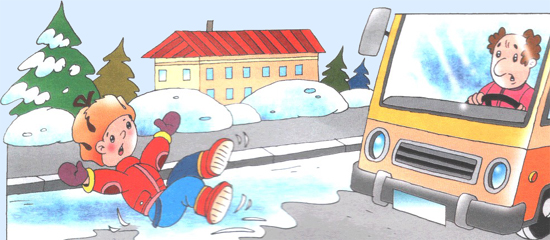 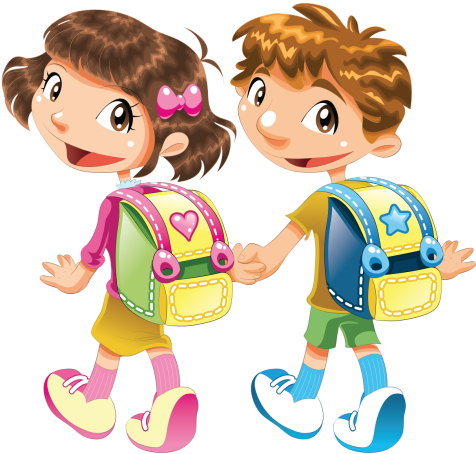 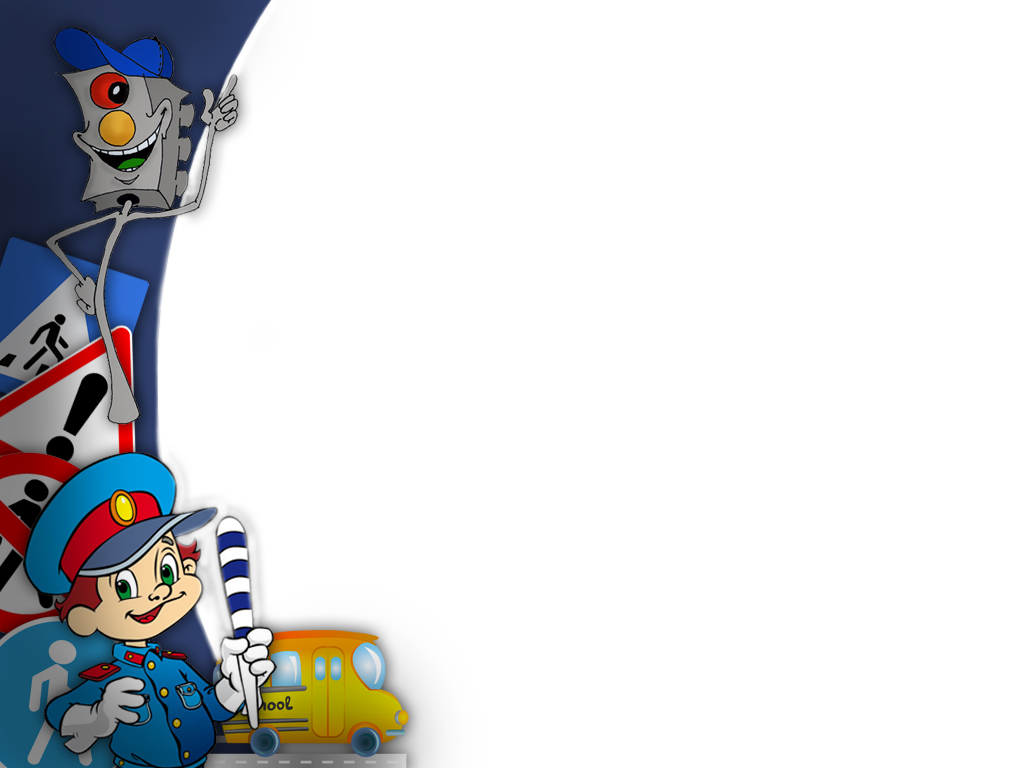 На дороге не место для лыж и коньков.
Оставьте их для горок, специальных катков!
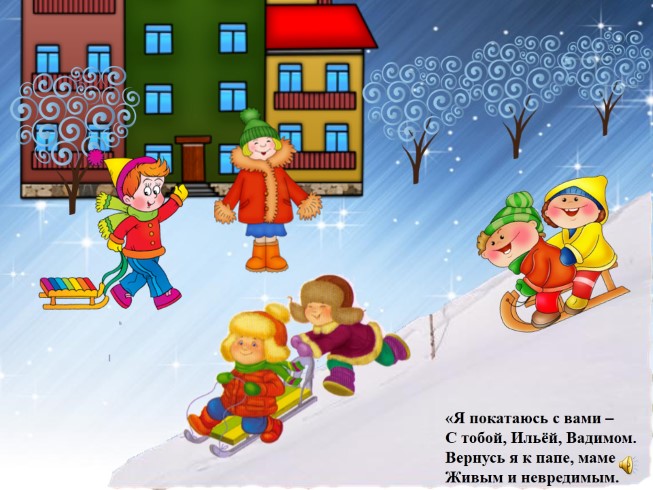 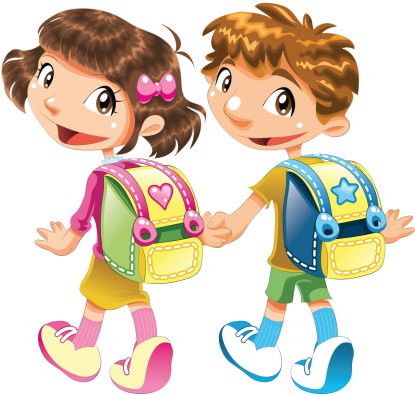 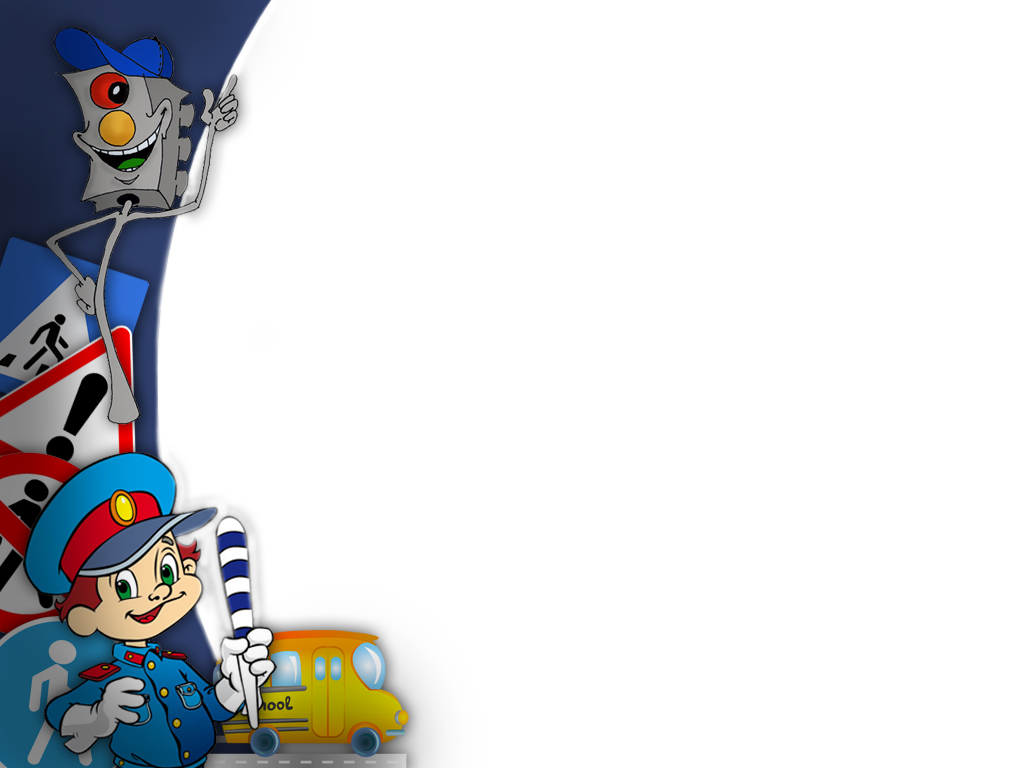 По тротуару спокойно идите.
Не бегайте, не прыгайте
И не скользите!
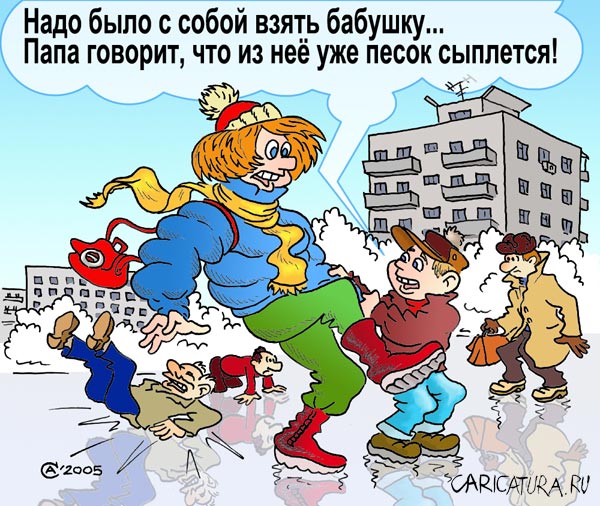 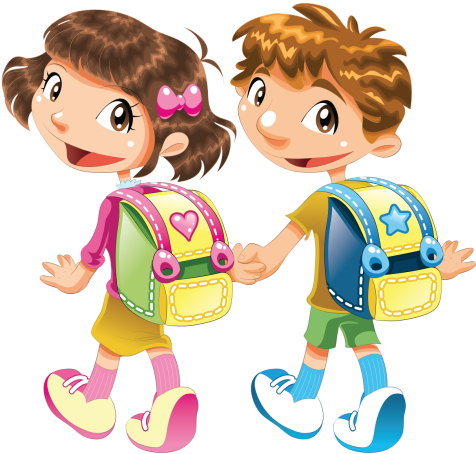 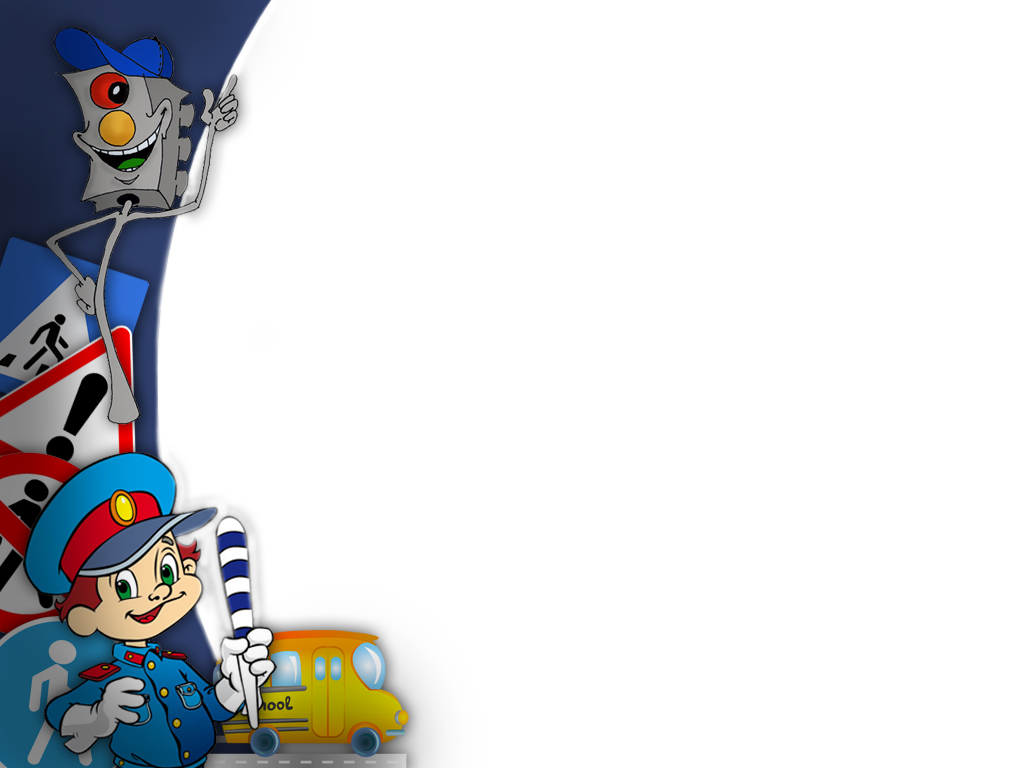 Это всем должно быть ясно,
Даже тем, кто ходит в ясли.
Должен знать ты каждый знак,
Он стоит не просто так.
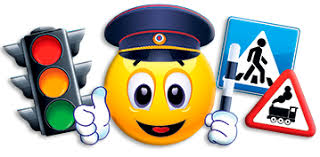 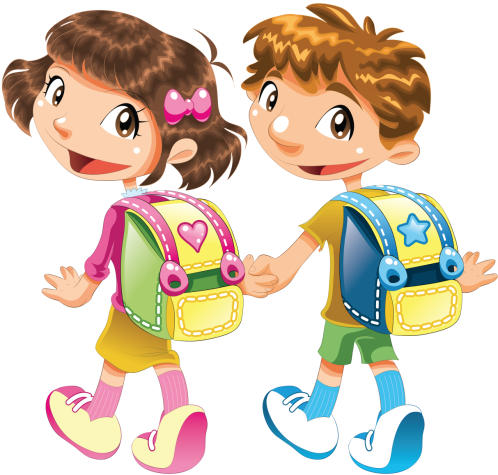 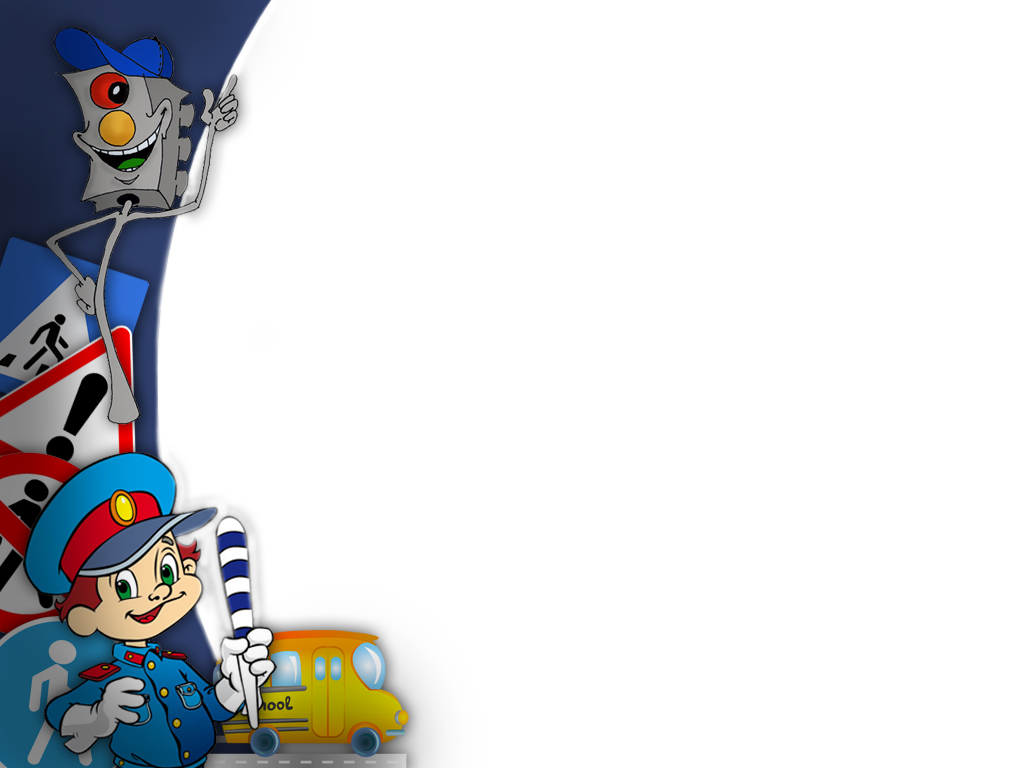 Пешеход! Пешеход! Помни ты про переход!
Подземный, надземный, похожий на зебру.
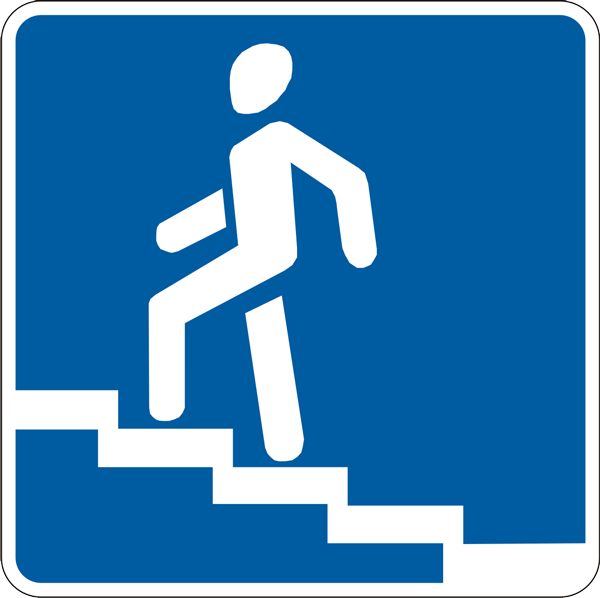 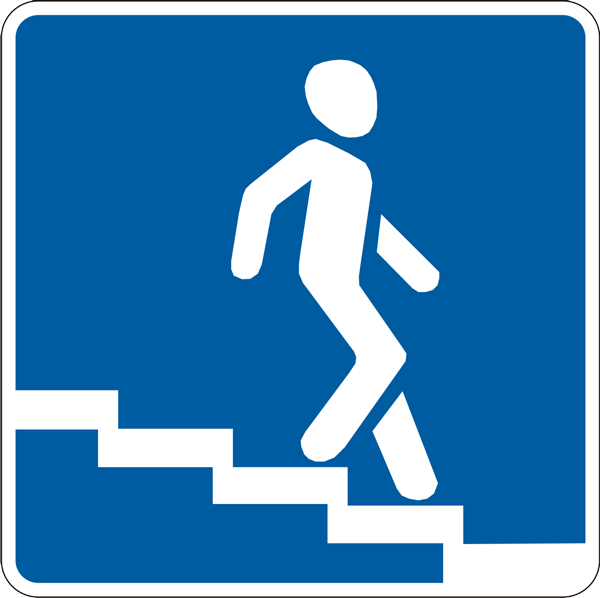 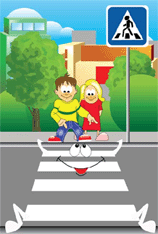 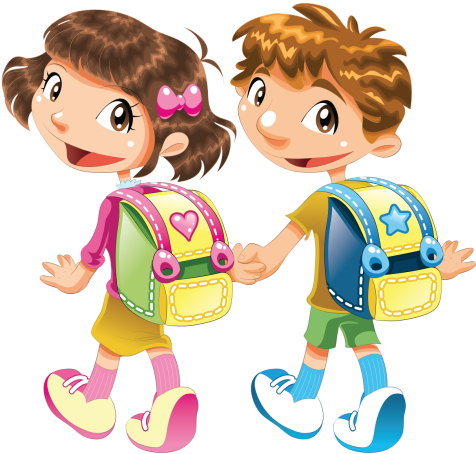 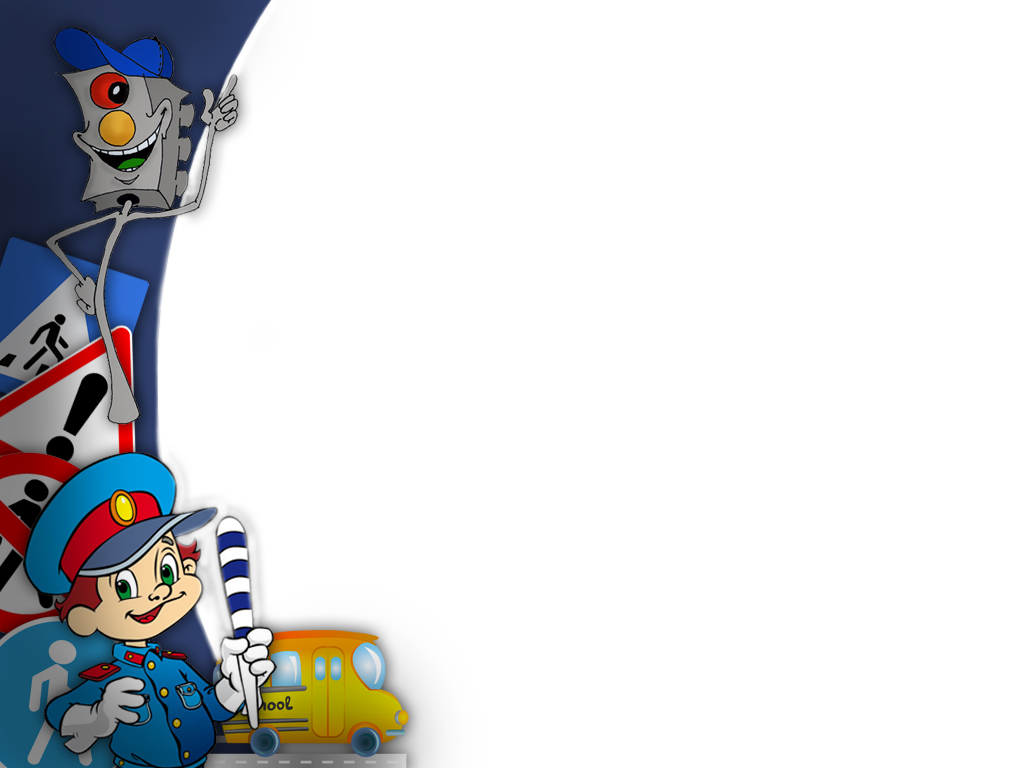 Есть сигналы светофора,
Подчиняйся им без спора.
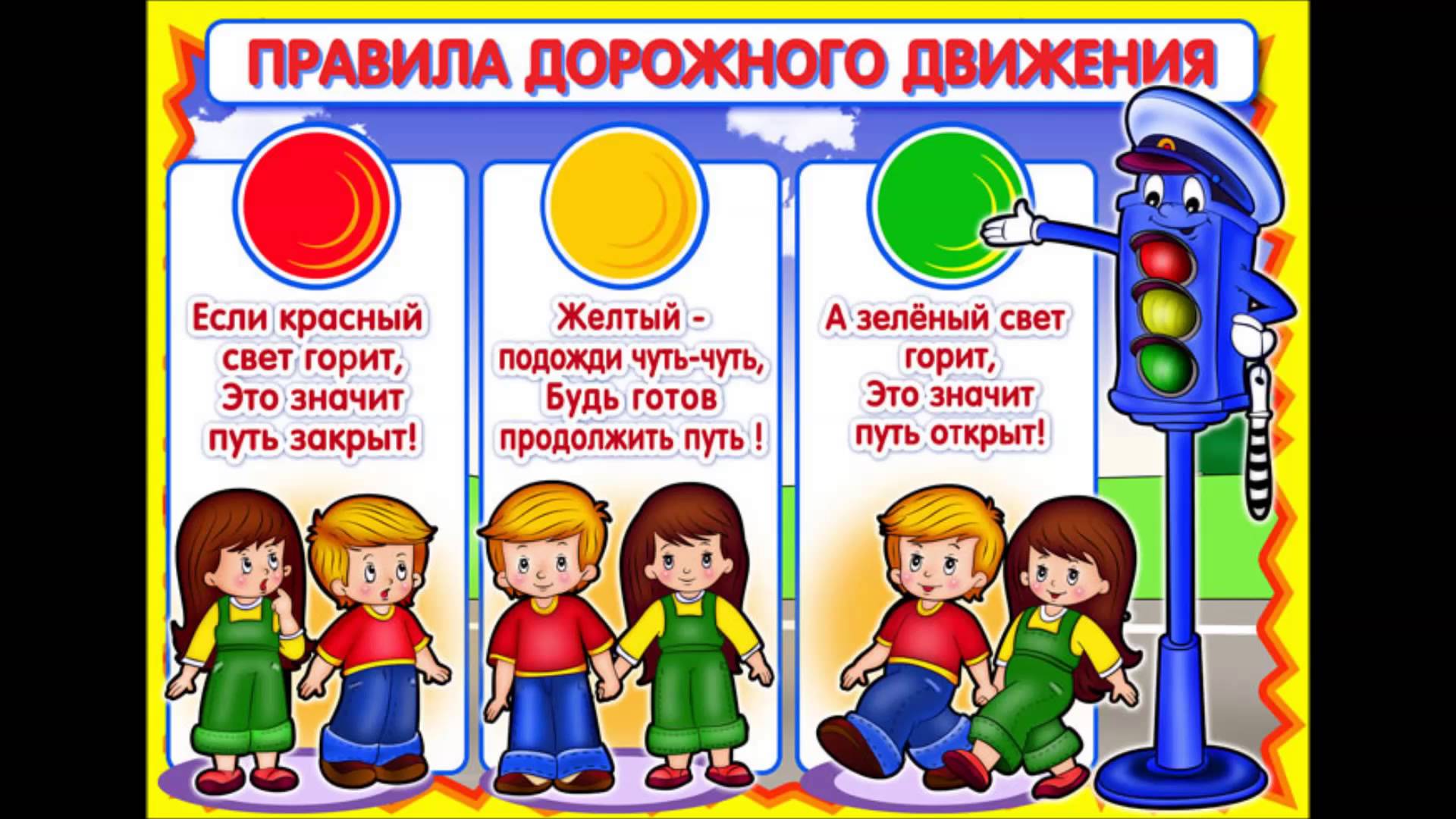 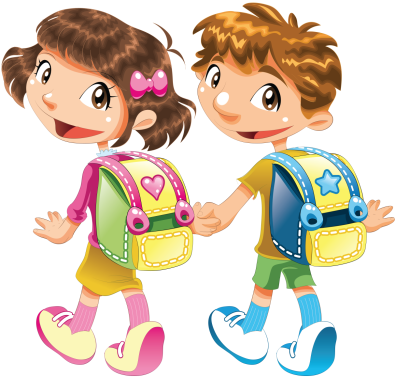 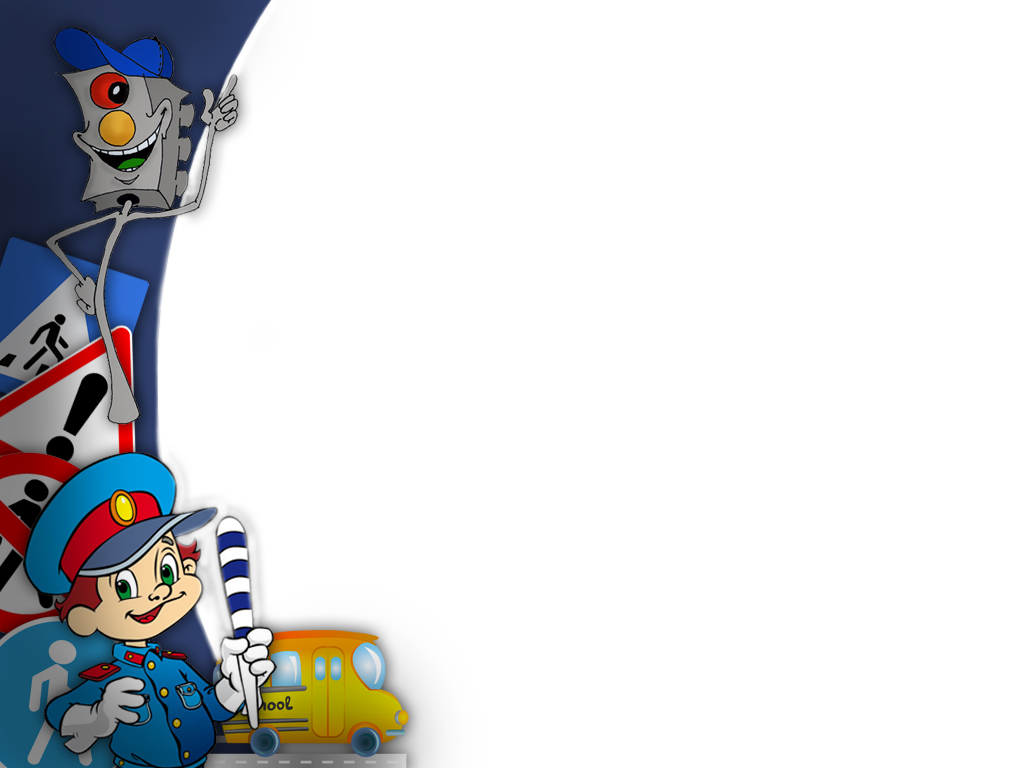 Помни, школьник, всегда и всем
Ты на улице пример!
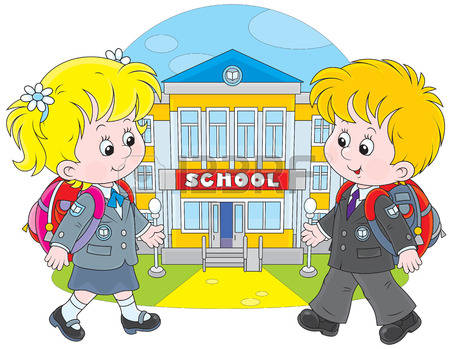 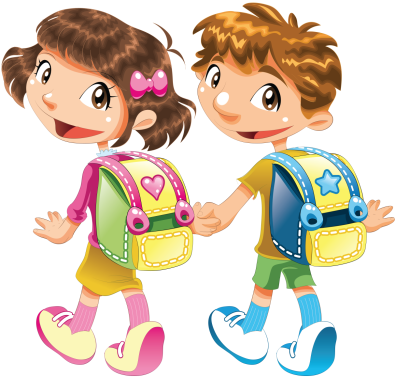 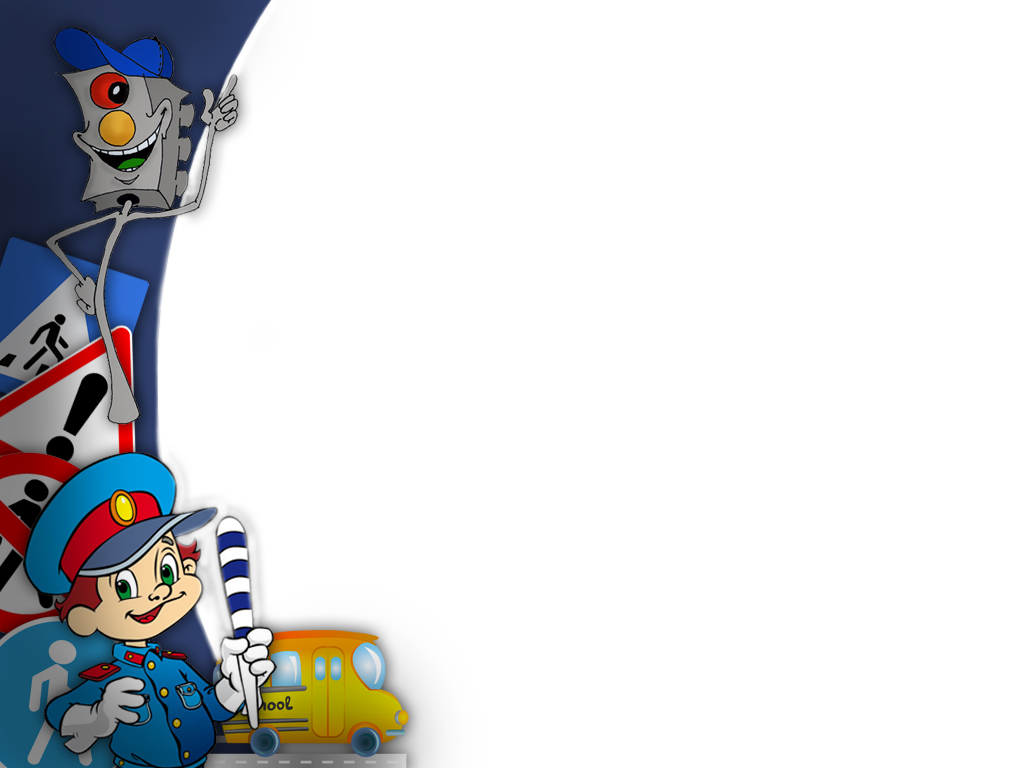 Щади здоровье, жизнь щади
За движением следи.
Экзамен важного значения
Держи по правилам движения!
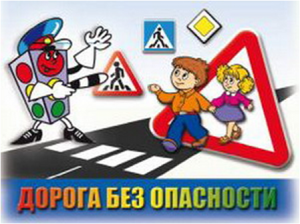 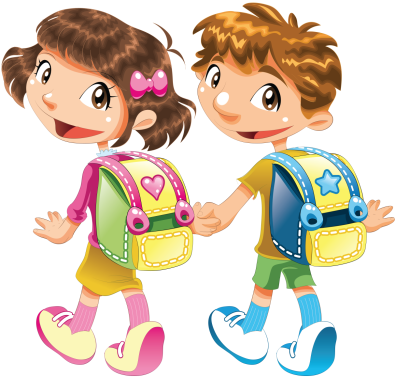 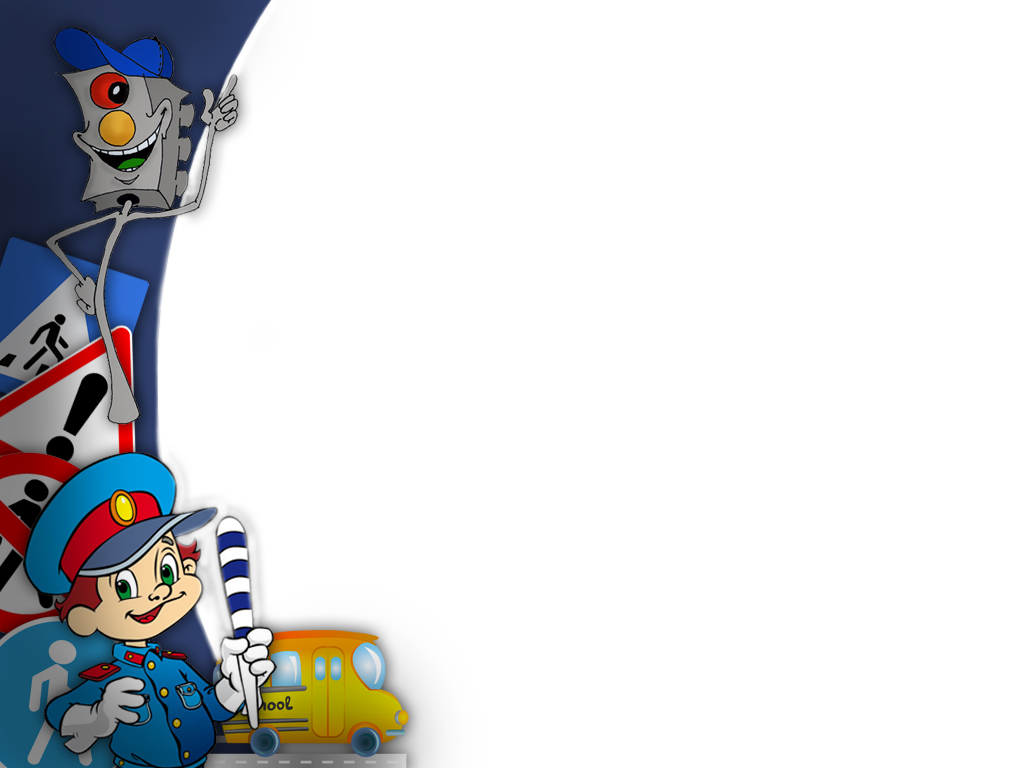 Правила эти помни всегда,
Чтоб не случилась с тобою беда.
Помни жизнь всегда одна,
Больше всех она важна!
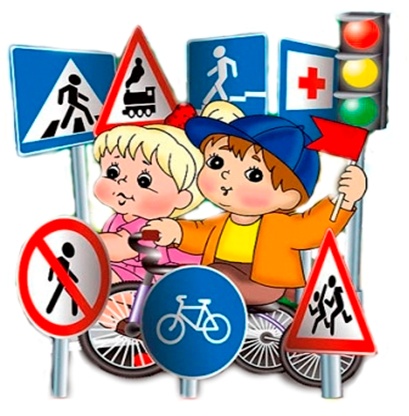 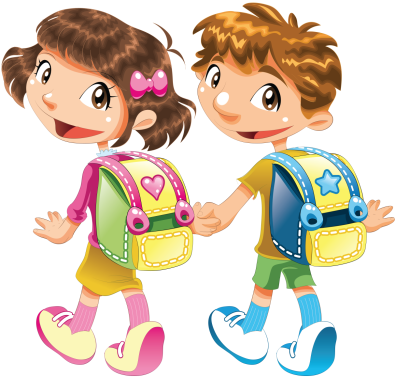